A. TA EIΔH THΣ METOXHΣ
α. Η επιθετική μετοχή
β. Η κατηγορηματική μετοχή 
γ. Η επιρρηματική μετοχή
Η μετοχή ανάλογα με τη χρήση της διακρίνεται σε:
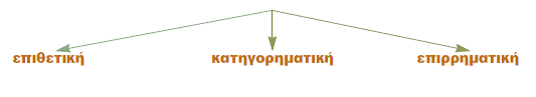 Η επιθετική μετοχή
α. Η επιθετική μετοχή:  λειτουργεί ως επίθετο και προσδιορίζει ουσιαστικά ή αντωνυμίες. 	 Βρίσκεται  σε κάθε χρόνο που έχει μετοχή και δέχεται άρνηση οὐ, όταν εκφράζει κάτι πραγματικό, και σπανιότερα μή, όταν δηλώνει κάτι υποθετικό ή υποκειμενικό. 
Η επιθετική μετοχή λέγεται και αναφορική, γιατί ισοδυναμεί με δευτερεύουσα αναφορική πρόταση. 
Μεταφράζεται με οριστική του χρόνου στον οποίο βρίσκεται, εκτός αν είναι μετοχή ενεστώτα ή παρακειμένου που εξαρτάται από ιστορικό χρόνο, οπότε μπορεί να μεταφραστεί και με οριστική παρατατικού ή υπερσυντελίκου αντίστοιχα:
Όταν το ουσιαστικό που προσδιορίζει μια έναρθρη επιθετική μετοχή παραλείπεται, η μετοχή παίρνει τη συντακτική του θέση (ουσιαστικοποιημένη μετοχή).
Συνήθεις   ουσιαστικοποιημένες   επιθετικές   μετοχές είναι οι ακόλουθες: 

ὁ ἄρχων, οἱ ἄρχοντες 
ὁ διώκων (ο κατήγορος)
ὁ νικῶν (ο νικητής)
ὁ τεκὼν (ο πατέρας)
ὁ φεύγων (ο κατηγορούμενος, ο εξόριστος)
ἡ εἱμαρμένη (η μοίρα)
ἡ ἐπιοῦσα (η επόμενη ημέρα)
ἡ τεκοῦσα (η μητέρα)
οἱ κρατοῦντες (οι άρχοντες)
οἱ λέγοντες (οι ρήτορες)
οἱ πολιτευόμενοι (οι πολιτικοί)
οἱ προσήκοντες (οι συγγενείς)
οἱ τεθνεῶτες (οι νεκροί)
Το  ουδέτερο ενικού  αριθμού επιθετικής μετοχής με άρθρο χρησιμοποιείται ως αφηρημένο ουσιαστικό. Συνήθεις ουσιαστικοποιημένες επιθετικές μετοχές ουδετέρου γένους  είναι οι ακόλουθες:
τὸ ἀνειμένον (η άνεση)
τὸ δεδιὸς (ο φόβος)
τὸ δέον (το πρέπον)
τὸ δοκοῦν (η γνώμη)
τὸ ἡσυχάζον (η ησυχία)
τὸ θαρσοῦν (το θάρρος)
τὸ λεγόμενον (η φήμη)
τὸ λυσιτελοῦν (η ωφέλεια)
τὸ μέλλον / τὸ παρελθὸν / τὸ παρὸν
τὸ νοσοῦν (η νόσος)
τὸ προσῆκον (το αρμόζον)
τὸ συμφέρον
τὸ συνεστηκὸς (οι συνωμότες) 
τὰ βεβουλευμένα /
 τὰ γνωσθέντα / 
τὰ δεδογμένα / 
τὰ δόξαντα / 
τὰ ἐψηφισμένα (οι αποφάσεις)
τὰ δέοντα / 
τὰ προσήκοντα (τα πρέποντα)
τὰ καθεστῶτα (η παρούσα κατάσταση)
τὰ κατηγορημένα (οι κατηγορίες)
τὰ κηρυχθέντα (οι διαταγές)
τὰ νομιζόμενα (τα καθιερωμένα)
τα συγκείμενα (οι ισχύουσες συνθήκες)
τὰ συμβάντα
τὰ ὡμολογημένα (οι συμφωνίες)
Η επιθετική μετοχή λειτουργεί στον λόγο ως:
α) Υποκείμενο
β) Αντικείμενο:γ) Κατηγορούμενο (η επιθετική μετοχή είναι πάντοτε έναρθρη):δ) Επιθετικός προσδιορισμός:ε) Κατηγορηματικός προσδιορισμός (δεν αναλύεται σε αναφορική πρόταση):στ) Παράθεση:ζ) Επεξήγηση:η) Oνοματικός ετερόπτωτος ή εμπρόθετος προσδιορισμός 
θ) Δοτική προσωπική
Παραδείγματα επιθετικής μετοχής
Τὸ μέλλον ἀφανὲς ἡμῖν ἐστιν (υποκείμενο)
Οἱ νόμοι τὸ δίκαιον καὶ τὸ συμφέρον βούλονται   (αντικείμ.)
Οὗτος ἦν ὁ ἀδικήσας καὶ ἐπιβουλεύσας ἡμῖν  (κατηγορούμ.) 
Ἀπήγαγε τὴν στρατιὰν ἐπὶ τὴν ἄκραν Τεμενῖτιν καλουμένην (Επιθετικός προσδιορισμός)
 Λύσανδρος παρέπλει  εἰς Λάμψακον σύμμαχον οὖσαν 
 Ἀθηναίων (Παράθεση) 
Δύναμαι συνεῖναι δυναμένοις ἀνθρώποις ἀναλίσκειν. [=Δύναμαι συνεῖναι ἀνθρώποις οἳ δύνανται ἀναλίσκειν]
(Έχω τη δυνατότητα να συναναστρέφομαι ανθρώπους οι οποίοι μπορούν να ξοδεύουν.)
β. Η κατηγορηματική μετοχή
Η κατηγορηματική μετοχή είναι πάντα άναρθρη, και τη βρίσκουμε σε όλους τους χρόνους που έχουν μετοχή.
 Αναφέρεται στο υποκείμενο ή στο αντικείμενο του ρήματος από το οποίο εξαρτάται. 
Δέχεται άρνηση οὐ και μεταφράζεται συνήθως 
με τα «ότι», «πως», «που» + οριστική 
ή με το «να» + υποτακτική
Ῥᾳδίως ἐξελεγχθήσεται ψευδόμενος (=Εύκολα θα αποδειχτεί ότι ψεύδεται.)
Η κατηγορηματική μετοχή λειτουργεί στον λόγο ως:
α) Κατηγορούμενο στο υποκείμενο συνδετικού ρήματος:Ἦν γὰρ Περικλέους γνώμη πρότερον νενικηκυῖα.
β) Κατηγορηματικός προσδιορισμός στο υποκείμενο ή στο αντικείμενο του ρήματος:Οἱ πολέμιοι ᾔσθοντο τὸ ὄρος ἐχόμενον.
Με κατηγορηματική μετοχή συντάσσονται τα ρήματα:
α) εἰμί, γίγνομαι, ὑπάρχω·  η μετοχή έχει θέση κατηγορουμέ- νου, μεταφράζεται ως ρήμα, ενώ η μετάφραση του ρήματος   παραλείπεται:Προσεοικότες γίγνονται τοῖς γονεῦσιν οἱ παῖδες (=Τα παιδιά  
μοιάζουν στους γονείς.)Ἦν  οὖν καὶ ἐν ἐκείνοις πολλὰ γιγνόμενα (=Γίνονταν λοιπόν πολλά και σ' εκείνα τα χρόνια.)
β) δῆλός εἰμι (είμαι φανερός), διαβιῶ / διαμένω (ζω κάπου μόνιμα), διάγω / διαγίγνομαι (περνώ τον καιρό μου), 
οὐ διαλείπω (δε σταματώ), διατελῶ (είμαι συνεχώς),
λανθάνω (μένω απαρατήρητος), οἴχομαι (έχω φύγει), 
τυγχάνω (συμβαίνει να είμαι, είμαι), φαίνομαι / φανερός εἰμι (είμαι φανερός), φθάνω (προφταίνω)· τα ρήματα αυτά μπορεί να αποδοθούν με τροπικό επίρρημα και η κατηγορηματική μετοχή που εξαρτάται από αυτά με ρήμα:
Τα  παραπάνω ρήματα μπορεί να αποδοθούν με τροπικό επίρρημα και ηκατηγορηματική μετοχή που εξαρτάται από αυτά με ρήμα:
δῆλός εἰμι (φανερά)
διαβιῶ / διαμένω / διαγίγνομαι /διάγω / οὐ διαλείπω / διατελῶ (συνεχώς)
λανθάνω (κρυφά)
οἴχομαι (γρήγορα, αμέσως)
τυγχάνω (τυχαία)
φαίνομαι / φανερός εἰμι (φανερά)
φθάνω (πρώτα, πρώτος)
Με κατηγορηματική μετοχή συντάσσονται τα ρήματα:
γ) Pήματα που σημαίνουν έναρξη, λήξη, καρτερία, ανοχή, κάματο, όπως ἄρχω, ἄρχομαι, ἀπαλλάττομαι, ἀπολείπω, ἐπιλείπω (αφήνω), λήγω, παύω, παύομαι, ὑπάρχω (αρχίζω πρώτος), ἀνέχομαι, ἀπαγορεύω, κάμνω (κουράζομαι), καρτερῶ, ὑπομένω κ.τ.ό.
δ) Pήματα που σημαίνουν αίσθηση, γνώση, μάθηση, μνήμη και τα αντίθετά τους, όπως ἀγνοῶ, αἰσθάνομαι, ἀκούω4, γιγνώσκω, ἐπίσταμαι, εὑρίσκω, ὁρῶ, περιορῶ (αδιαφορώ, επιτρέπω), μανθάνω, ἐνθυμοῦμαι, μέμνημαι, ἐπιλανθάνομαι (ξεχνώ) κ.τ.ό.
ε) Pήματα που σημαίνουν αγγελία, δείξη, έλεγχο, όπως (ἀν)αγγέλλω, ἐπιδείκνυμι, ἀποδείκνυμι, δηλῶ, ἀποφαίνω, ἐλέγχω (αποδεικνύω), παρέχω (παρουσιάζω), φαίνω, φαίνομαι κ.τ.ό.
στ) Pήματα που σημαίνουν ψυχικό πάθος, όπως ἀγανακτῶ, αἰσχύνομαι, ἄχθομαι, ἥδομαι (ευχαριστιέμαι), χαίρω, λυποῦμαι, ὀργίζομαι, τέρπομαι, βαρέως φέρω κ.τ.ό.
ζ) εὖ/καλῶς/δίκαια/κακῶς ποιῶ, χαρίζομαι, ἀδικῶ, νικῶ, περιγίγνομαι (υπερτερώ), κρατῶ, ἡττῶμαι, λείπομαι (υστερώ) κ.τ.ό. 

Μεταφράζονται «με το να» + υποτακτική, «που» + οριστική ή «στο να» + υποτακτική:
Αρκετά από τα ρήματα που συντάσσονται με κατηγορηματική μετοχή συντάσσονται και με απαρέμφατο, έχουν όμως διαφορετική σημασία. Τέτοια ρήματα είναι τα ακόλουθα:
αἰδοῦμαι /αἰσχύνομαι+ μετοχή(ντρέπομαι που) Οὐ γὰρ αἰσχύνομαι μανθάνων. (Διότι δεν ντρέπομαι που μαθαίνω.)
αἰδοῦμαι / αἰσχύνομαι+ απαρέμφατο (ντρέπομαι να)Αἰσχύνομαι εἰπεῖν τἀληθῆ. (Ντρέπομαι να πω την αλήθεια.) [από ντροπή δε λέω την αλήθεια]
γιγνώσκω+ μετοχή (γνωρίζω/καταλαβαίνω ότι) Ἔγνω ἐγγὺς ὄντα Ἀλέξανδρον. (Kατάλαβε ότι ο Aλέξανδρος ήταν κοντά.)
γιγνώσκω + απαρέμφατο (κρίνω ότι, αποφασίζω να) Ἀλέξανδρος ἔγνω διαβαίνειν τὸν Ἴστρον. (Ο Αλέξανδρος αποφάσισε να διαβεί τον Ίστρο.)
μανθάνω+ μετοχή (μαθαίνω ότι)Ἔμαθον τὰς πόλεις σφῶν ὑπ' Ἀλεξάνδρου ἐχομένας. (Έμαθαν ότι ο Αλέξανδρος κατείχε τις πόλεις τους.)
μανθάνω + απαρέμφατο (μαθαίνω να)Ἔμαθον ἀκοντίζειν. (Έμαθαν να ρίχνουν ακόντιο.)
οἶδα+ μετοχή (γνωρίζω ότι/που)Οὐδένα οἶδα μισοῦντα τοὺς ἐπαινοῦντας. (Δε γνωρίζω κανέναν που να μισεί αυτούς που τον επαινούν.)
οἶδα + απαρέμφατο (ξέρω να, είμαι ικανός να) Ὀλύνθιοι ἴσασι τὸ μέλλον προορᾶν. (Οι Ολύνθιοι ξέρουν να προβλέπουν το μέλλον.)
ἐπίσταμαι + μετοχή (γνωρίζω καλά ότι)Τοῦτον ἐπίστασθε ὑμᾶς προδόντα. (Γνωρίζετε καλά ότι αυτός σας πρόδωσε.)
ἐπίσταμαι + απαρέμφατο (ξέρω καλά να)Τιμᾶν ἐπίστασθε τοὺς ἀγαθοὺς ἄνδρας. (Ξέρετε καλά να τιμάτε τους γενναίους άνδρες.)
φαίνομαι+ μετοχή (είναι φανερό ότι, φανερά)Πάντων τῶν ἡλίκων διαφέρων ἐφαίνετο. (Φανερά υπερείχε απ' όλους τους συνομηλίκους.)
φαίνομαι + απαρέμφατο (δίνω την εντύπωση ότι)Γελοῖός σοι φαίνομαι εἶναι. (Σου δίνω την εντύπωση ότι είμαι γελοίος.)
γ. Η επιρρηματική μετοχή
Η επιρρηματική μετοχή είναι άναρθρη, λειτουργεί ως επιρρηματικός προσδιορισμός και εκφράζει τις επιρρηματικές σχέσεις: 
του χρόνου, 
της αιτίας, 
του σκοπού, 
της υπόθεσης, 
της εναντίωσης, 
της παραχώρησης 
ή του τρόπου. 
Έτσι, μια επιρρηματική μετοχή μπορεί να είναι, αντίστοιχα, χρονική, αιτιολογική, τελική, υποθετική, εναντιωματική, παραχωρητική, τροπική.
Χρονική μετοχή
Η χρονική μετοχή απαντά σε όλους τους χρόνους που έχουν μετοχή (εκτός του μέλλοντα), κατά κανόνα μάλιστα σε χρόνο αόριστο· δέχεται άρνηση οὐ ή μή. 
Δηλώνει πράξη σύγχρονη ή προτερόχρονη (σπανίως υστερόχρονη) αυτής που σημαίνει το ρήμα της πρότασης και μεταφράζεται με έναν από τους χρονικούς συνδέσμους + οριστική ή υποτακτική. 
Συνοδεύεται συχνά από χρονικά επιρρήματα, όπως ἅμα (συγχρόνως, αμέσως), ἐνταῦθα (τότε), ἔπειτα, εὐθύς, ἤδη, μεταξὺ κ.τ.ό. και ισοδυναμεί με δευτερεύουσα χρονική πρόταση:Ἀναχωρησάντων δ' αὐτῶν οἱ Ἀθηναῖοι φυλακὰς κατεστήσαντο. 
[Ἐπεὶ δ' αὐτοὶ ἀνεχώρησαν, οἱ Ἀθηναῖοι φυλακὰς κατεστήσαντο.] (Αφού αυτοί αναχώρησαν, οι Aθηναίοι εγκατέστησαν φρουρές.) [προτερόχρονο]Ἐπαιάνιζον ἅμα πλέοντες. (Τραγουδούσαν τον παιάνα, ενώ έπλεαν.) [σύγχρονο]
Αιτιολογική μετοχή
Η αιτιολογική μετοχή απαντά σε όλους τους χρόνους που έχουν μετοχή (σπανιότερα σε μέλλοντα)· 
δέχεται άρνηση οὐ, μεταφράζεται με τους αιτιολογικούς συνδέσμους «γιατί», «διότι», «επειδή» + οριστική και είναι δυνατόν να συνοδεύεται για έμφαση από τους προσδιορισμούς διὰ τοῦτο, διὰ ταῦτα, ἐκ τούτου, οὕτως.
 Ισοδυναμεί με δευτερεύουσα αιτιολογική πρόταση και δηλώνει:
α) Αντικειμενική-πραγματική αιτία· ενδέχεται να συνοδεύεται από τα μόρια ἅτε (δή), οἷον (δή), οἷα (δὴ) και αποδίδεται στη μετάφραση με το «επειδή (πράγματι)»:Καὶ διὰ τοῦτο ὀργισθεὶς Ἀπόλλων κτείνει Κύκλωπας. [Καὶ ἐπεὶ διὰ τοῦτο ὠργίσθη Ἀπόλλων, κτείνει Κύκλωπας.](Eπειδή γι' αυτό πράγματι οργίστηκε ο Απόλλων,...)Ὁρῶν αὐτοὺς λυπουμένους ὑπεσχόμην γράψειν τὴν ἐπιστολήν.Ἅτε οὖν νίκης ἐρῶντες μένοντες μάχεσθε. (Eπειδή λοιπόν επιθυμείτε πραγματικά τη νίκη, μείνετε και πολεμήστε.)N.E.: Μην υποφέροντας τη ζέστη, βούτηξε στο νερό.
β) Υποκειμενική αιτία· η μετοχή αυτή συνοδεύεται από το ὡς και μεταφράζεται με μία από τις εκφράσεις «επειδή κατά τη γνώμη μου», «με την ιδέα ότι», «με την εντύπωση ότι», «επειδή έχω τη γνώμη ότι»:Καὶ ὡς προθυμοτάτοις οὖσιν ὑμῖν χάριν εἴσεται Κῦρος. (Ο Κύρος θα σας χρωστά ευγνωμοσύνη, επειδή έχει τηγνώμη ότι είστε προθυμότατοι.)
Τελική μετοχή
Η τελική μετοχή απαντά σε χρόνο μέλλοντα και δηλώνει σκοπό·  δέχεται άρνηση μή, 
τίθεται συνήθως με ρήματα κίνησης και
μεταφράζεται με το «για να» + υποτακτική. 
Ισοδυναμεί με δευτερεύουσα τελική πρόταση και, όταν συνοδεύεται από το ὡς, δηλώνει σκοπό υποκειμενικό:
Kλέαρχος διέβη παρὰ τὸν Φαρνάβαζον μισθὸν
 ληψόμενος. [Kλέαρχος διέβη παρὰ τὸν Φαρνάβαζον,
ἵνα μισθὸν  λάβῃ.]Πέμπουσιν Ἱερώνυμον τὸν Ἠλεῖον ἐροῦντα ταῦτα. (για να πει αυτά)Ὁ δὲ συλλαμβάνει Κῦρον ὡς ἀποκτενῶν.
Υποθετική μετοχή
Η υποθετική μετοχή απαντά σε όλους τους χρόνους που έχουν μετοχή (εκτός του μέλλοντα) και δηλώνει την προϋπόθεση κάτω από την οποία μπορεί ή θα μπορούσε να συμβεί αυτό που σημαίνει το ρήμα της πρότασης. Η υποθετική μετοχή δέχεται άρνηση μὴ και μεταφράζεται με τα «αν», «εάν», «σε περίπτωση που» + υποτακτική. 
Ισοδυναμεί με δευτερεύουσα υποθετική πρόταση:Νικήσαντες ἁπάντων τούτων ὑμεῖς κύριοι ἔσεσθε. [Ἐὰν νικήσητε, ἁπάντων τούτων ὑμεῖς κύριοι ἔσεσθε.] 
(Αν νικήσετε, θα είστε κύριοι όλων αυτών.) N.E.: Φεύγοντας θα χάσετε. [Αν φύγετε, θα χάσετε.]
➤ Η υποθετική μετοχή βρίσκεται συχνά σε πρόταση που περιέχει δυνητική έγκλιση ή δυνητικό απαρέμφατο, οριστική μέλλοντα ή ρήμα που σημαίνει δυνατότητα, όπως (οὐκ) ἔστιν, ἔξεστι, ἔνεστι κ.τ.ό.:Τούτους ἂν ἡμεῖς παραλαβόντες ἐφυλάττομεν ἐν ἀκροπόλει.Τοὺς φίλους εὐεργετοῦντες καὶ τοὺς ἐχθροὺς δυνήσεσθε κολάζειν.Οὐκ ἔστιν ἀδικοῦντα καὶ ψευδόμενον δύναμιν βεβαίαν κτήσασθαι.
Εναντιωματική μετοχή
Η εναντιωματική μετοχή απαντά σε όλους τους χρόνους που έχουν μετοχή (εκτός του μέλλοντα) και δηλώνει εναντίωση προς αυτό που σημαίνει το ρήμα της πρότασης· δέχεται άρνηση οὐ και μεταφράζεται με τις εκφράσεις «αν και», «μολονότι», «ενώ», «παρόλο που» + οριστική· συχνά συνοδεύεται για έμφαση από λέξεις όπως καί, καίπερ, καίτοι, πάνυ, καὶ ταῦτα, ενώ στην πρόταση μπορεί να υπάρχουν ο αντιθετικός σύνδεσμος ὅμως ή τα επιρρήματα εἶτα, ἔπειτα, κᾆτα. Η εναντιωματική μετοχή ισοδυναμεί με δευτερεύουσα εναντιωματική πρόταση:
Κυρία γενομένη τοσούτων ἀγαθῶν οὐκ ἐφθόνησεν τοῖς ἄλλοις. [Εἰ καὶ ἐγένετο κυρία τοσούτων ἀγαθῶν, οὐκ ἐφθόνησεν τοῖς ἄλλοις.] (Αν και έγινε κάτοχος...)Ἱκανά μοι νομίζω εἰρῆσθαι, καίτοι πολλά γε παραλιπών.Ἀγησίλαος δέ, καίπερ αἰσθανόμενος ταῦτα, ὅμως ἐπέμενε ταῖς σπονδαῖς.Τοῖς δὲ μένουσι καὶ δύο ἤδη μηνῶν ὤφειλε τὸν μισθόν, οὐκ ἀπορῶν χρημάτων.N.E.: Περπατώντας η χελώνα αργά νίκησε τον λαγό. [Αν και περπατούσε...]
Παραχωρητική μετοχή
Η παραχωρητική μετοχή απαντά σε όλους τους χρόνους που έχουν μετοχή (εκτός του μέλλοντα) και δηλώνει παραχώρηση προς αυτό που σημαίνει το ρήμα της πρότασης· δέχεται άρνηση οὐ και μεταφράζεται με τις εκφράσεις «κι αν ακόμη», «ακόμη κι αν» + οριστική ή με το «και να» + υποτακτική. Eίναι δυνατόν να συνοδεύεται από μόρια, συνηθέστερα τα καί, μηδέ, οὐδέ, και ισοδυναμεί με δευτερεύουσα παραχωρητική πρόταση:
Οὐδὲ δὶς ἀποθανόντες δίκην δοῦναι δύναιντ' ἂν ἀξίαν. [Καὶ εἰ δὶς ἀποθάνοιεν, οὐ δίκην δοῦναι δύναιντ' ἂν ἀξίαν.] (Κι αν ακόμη καταδικάζονταν δύο φορές σε θάνατο, δε θα τιμωρούνταν επάξια.)
Τροπική μετοχή
Η τροπική μετοχή απαντά συνήθως σε χρόνο ενεστώτα και δέχεται άρνηση οὐ· μεταφράζεται με νεοελληνική τροπική μετοχή, με τροπικό επίρρημα ή εμπρόθετο προσδιορισμό, με ρήμα + «και» ή με τα «ενώ», «καθώς» + οριστική και «με το να» + υποτακτική· όταν έχει άρνηση, μεταφράζεται με το «χωρίς να» + υποτακτική:
Ἀφίκοντο πρὸς ἡμᾶς τὴν ἐπιστολὴν φέροντες. (φέρνοντας)Οἱ σφῆκες ζῶσι φωλοῦντες τὸν χειμῶνα. (σε φωλιές)Εἰσὶ δέ τινες τῶν Χαλδαίων οἳ λῃζόμενοι ζῶσι. (ζουν ληστεύοντας/με ληστείες/ληστρικά/ληστεύουν και ζουν)Οἱ βάρβαροι ἀπῆλθον οὐδὲν ἀποκρινάμενοι. (χωρίς να δώσουν καμία απάντηση)N.E.: Ήρθε τρέχοντας.
B. TO YΠOKEIMENO THΣ METOXHΣ
Η μετοχή συμφωνεί κανονικά με το υποκείμενό της στο γένος, στον αριθμό και στην πτώση:
Οἱ δὲ Θηβαῖοι ἔπεμψαν εἰς Ἀθήνας ἄγγελον ἐστεφανωμένον.Ὁρῶμεν ὑμᾶς ἀπόρους ὄντας.
ΣYNHMMENH KAI AΠOΛYTH METOXH
H επιρρηματική μετοχή διακρίνεται σε:
α) Συνημμένη· το υποκείμενό της έχει και άλλη συντακτική θέση στην πρόταση. Συνημμένες είναι οι τελικές και ενίοτε οι υπόλοιπες επιρρηματικές μετοχές:Ἔπεμψε Θεόπομπον εἰς Λακεδαίμονα ἀπαγγελοῦντα τὰ γεγονότα. [τελική, το A του ρήματος είναι και Y τηςμετοχής.]Ὁ Ἀγησίλαος ἐκείνους μὲν καίπερ ὁρῶν οὐκ ἐδίωκε. [εναντιωματική, το Y του ρήματος είναι και Y της μετοχής.]Ἔδοξέ μοι χρῆναι μάρτυρας λαβόντι παραγενέσθαι. [χρονική, η δοτ. προσωπική είναι και Y της μετοχής.]Τὸν δὲ Ἄκουφιν ταῦτα ἀκούσαντα ἐπιμειδιᾶσαι λέγεται τῷ λόγῳ. [χρονική, το Υ του απαρεμφάτου είναι και Υτης μετοχής.]
ΣYNHMMENH KAI AΠOΛYTH METOXH
β) Απόλυτη· το υποκείμενό της είναι λέξη που δεν έχει άλλη συντακτική θέση στην πρόταση, αλλά λειτουργεί αποκλειστικά ως υποκείμενο της μετοχής. 
Η απόλυτη μετοχή τίθεται σε πτώση γενική (γενική απόλυτη) ή αιτιατική (αιτιατική απόλυτη):
Mε γενική απόλυτη εκφέρεται κάθε επιρρηματική μετοχή προσωπικού ρήματος, εκτός της τελικής:Κρέοντος βασιλεύοντος οὐ μικρὰ συμφορὰ κατέσχε Θήβας. [χρονική]Ἀποπλεῖ οἴκαδε καίπερ μέσου χειμῶνος ὄντος. [εναντιωματική]Κῦρος δ' οὖν ἀνέβη ἐπὶ τὰ ὄρη οὐδενὸς κωλύοντος. [τροπική]Xρημάτων δεομένης τῆς Σπάρτης πρὸς πόλεμον, ἐπορεύθη ὁ Ἀγησίλαος εἰς Aἴγυπτον. [αιτιολογική]Kολαζόντων ὑμῶν τοὺς ἀδικοῦντας ἔσονται οἱ νόμοι καλοὶ καὶ δίκαιοι. [υποθετική]N.E.: Ξημερώνοντας τ' Aγιαννιού, λάβαμε τη διαταγή να κινήσουμε πάλι μπροστά. [χρονική]
αιτιατική απόλυτη
Mε αιτιατική απόλυτη εκφέρεται η μετοχή απρόσωπων ρημάτων ή εκφράσεων. 
H μετοχή αυτή τίθεται σε αιτιατική ουδέτερου γένους ενικού κυρίως αριθμού. 
H απόλυτη μετοχή σε αιτιατική είναι κυρίως εναντιωματική και σπανιότερα χρονική, αιτιολογική ή υποθετική. 
Oι πιο συνηθισμένες μετοχές σε αιτιατική απόλυτη είναι οι ακόλουθες:
ἄδηλον 
ὂνεἰρημένον
Πρέπο
ἀδύνατον ὂνἐξὸνπροσῆκοναἰσχρὸν ὂνμέλονπροσταχθὲνγεγραμμένονμεταμέλονπροστεταγμένονδέον / δεῆσονμετὸνῥᾴδιον ὂνδίκαιον ὂνοἷόν τε ὂντυχὸνδόξαν / δόξανταπαρασχὸνὑπάρχονδυνατὸν ὂνπαρὸνχρεὼνἘξόν μοι ἴσον λαμβάνειν οὐκ ἐλάμβανον. [εἰ καὶ ἐξῆν: εναντιωματική με Y: λαμβάνειν]
Oι πιο συνηθισμένες μετοχές σε αιτιατική απόλυτη είναι οι ακόλουθες:
ἄδηλον  ὂν
ἀδύνατον ὂν
Προσῆκον
Αἰσχρὸν ὂν
δυνατὸν ὂν
Μέλον
Προσταχθὲν
Γεγραμμένον
Μεταμέλον
Προστεταγμένον
δέον / δεῆσον
Πρέπον
Μετὸν
ῥᾴδιον ὂν
δίκαιον ὂν
οἷόν τε ὂν
Τυχὸν
δόξαν / δόξαντα
Παρασχὸν
ὑπάρχον
Παρὸν
Χρεὼν
Ἐξόν μοι ἴσον λαμβάνειν οὐκ ἐλάμβανον. [εἰ καὶ ἐξῆν: εναντιωματική με Y: λαμβάνειν]
Είδη μετοχών
Επιθετική: έναρθρη, αλλά και σπανιότερα άναρθρη
μεταφράζεται με το «που».
Κατηγορηματική: μεταφράζεται με το «ότι» και το«να».
Επιρρηματική:
χρονική → σε αόριστο
τελική → σε μέλλοντα,
τροπική → σε ενεστώτα,
υποθετική,
εναντιωματική,
παραχωρητική,
αιτιολογική.